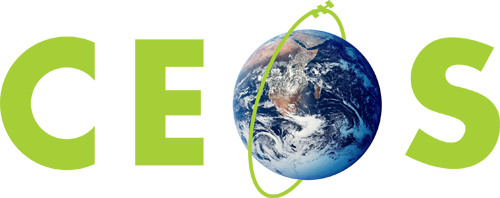 Committee on Earth Observation Satellites
LCLUC Webinars
NASA LCLUC
CEOS WGCapD-8 Annual Meeting 
Agenda Item 12
Working Group on 
Capacity Building & Data Democracy
Indian Institute of Remote Sensing
Indian Space Research Organisation
Dehradun, India
March 06th – 08th, 2019
Outline
-Introduction to the NASA LCLUC Program
-International and Regional Linkages
-On-going SARI Projects
-Webinars 
-Questions Addressed
Webinar topics
Who are you targeting?
What outcomes are you trying to achieve?
What best practices do you follow?
What evidence do you measure to show that capacity is built?
Who are your implementing partners?
What are the potential areas for collaboration and linkages?
NASA Land Cover/Land Use Change 
Program
LC/LUC is an interdisciplinary scientific theme within NASA’s Earth Science Division. The ultimate vision of this program is to develop the capability for periodic global inventories of land cover and land use from space, to develop the scientific understanding and models necessary to simulate the processes taking place, and to evaluate the consequences of observed and predicted changes
Characterizing Land Cover
Quantifying LC Change 
Drivers of LCLUC
Natural Drivers
Anthropogenic Drivers
Socio-Economic Drivers
Political Drivers 
Landscape Modification
Impacts of LCLUC
Carbon Cycle
Surface Hydrology
Atmosphere
Social Systems
Food, Energy, Water 
Scenarios of Future Change
NASA LCLUC Program Management
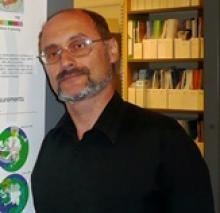 Dr. Garik Gutman, NASA Head Quarters
	-Program Manager
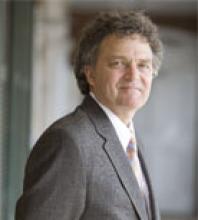 Dr. Chris Justice, Prof. Dept. of Geographical Sciences, Univ. of 
	Maryland College Park
	-Program Scientist
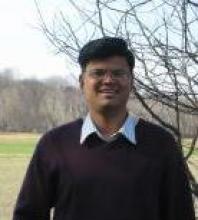 Dr. Krishna Prasad Vadrevu, Remote Sensing Scientist,                        
	NASA Marshall Space Flight Center
	-Program Coordinator
Program Context
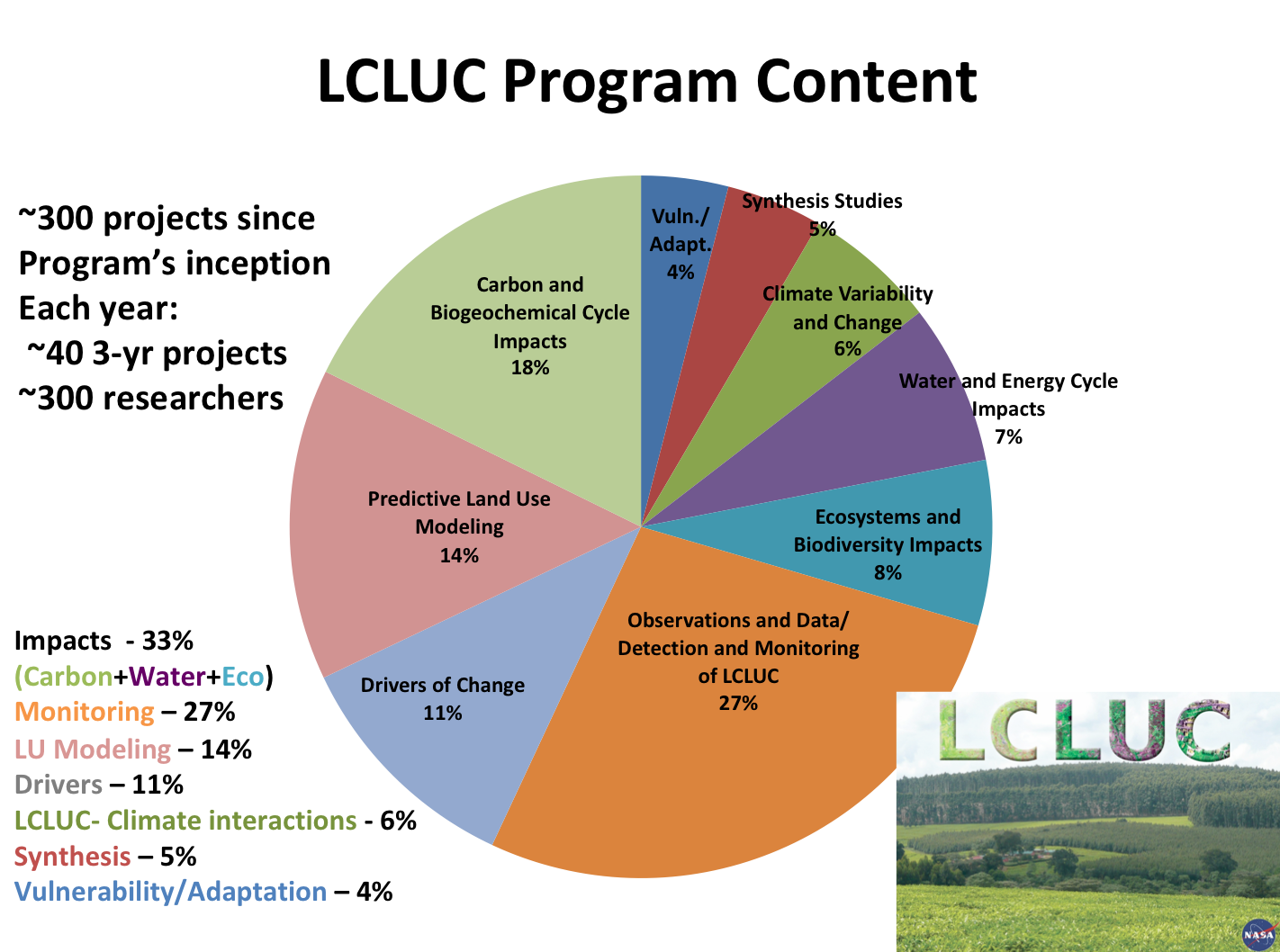 LCLUC Science Team Meetings
Washington: Spring Blossom
2007: Climate/Carbon
2008: Joint CC&E Focus Area meeting 2009: LCLUC impacts on climate 2010: GLS LCLUC products
2011: 15th Anniversary (review/update) 2011/9: Agriculture (Joint CC&E FA) 2012: Urban
2013:  Wetlands
2014: Urban
2015: Early Career Scientists (Joint CC&E FA) 2016: 20th Anniversary/Industrial Forests 2017: Mountains & MuSLI
2018: SARI-1: South Asia & MuSLI
2019: SARI-2: SE Asia & Caucasus
International Regional
2007/9: NEESPI/MAIRS  Urumqi, China 2009/1: MAIRS  Kohn Kaen,Thailand 2009/9:MAIRS/NEESPI  Almaty, Kazakhstan 2010/8: NEESPI  Tartu, Estonia
2011/11: MAIRS	Hanoi, Vietnam 2013/1: MAIRS  Coimbatore, India
2013/11: NEESPI/MAIRS Tashkent, Uzbekistan 2014/10: NEESPI: Sopron, Hungary
2016/1: SARI/MAIRS: Yangon, Burma/Myanmar 2017/7: SARI/MAIRS: Chiang Mai, Thailand 2018/5: SARI: Manila, Philippines
2019/8: SARI – Johor Bahru, Malaysia
LCLUC Program – 
NASA Linkages
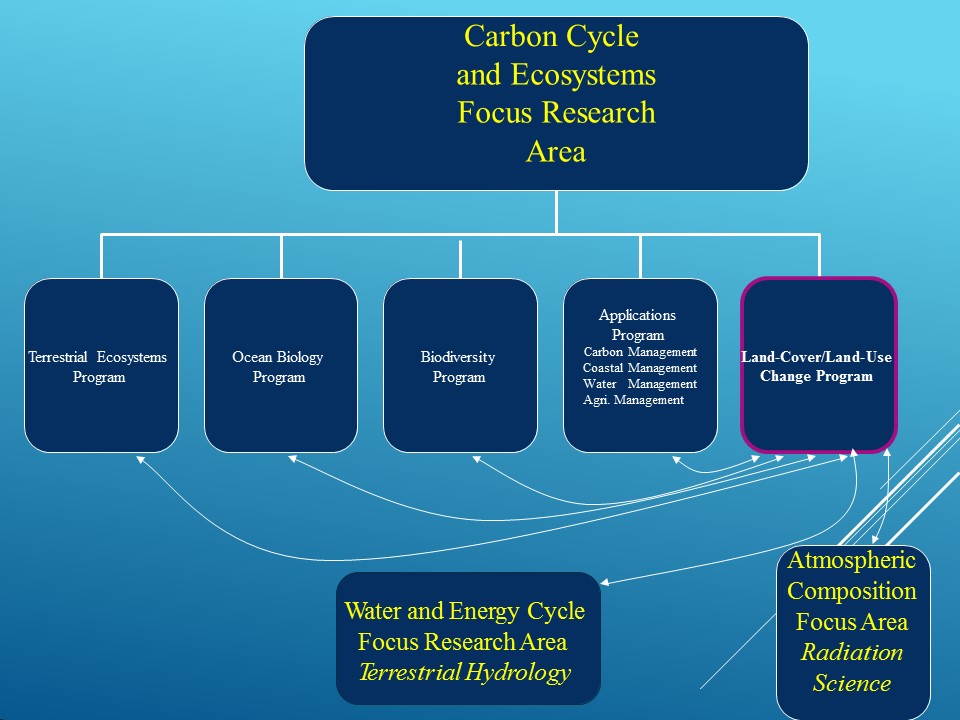 US External Linkages
USGS
Merge of the newly selected Landsat & MuSLI Science Teams

LCLUC program funded - The Multi-Source Land Imaging (MuSLI) team is focused on developing innovative approaches using multiple sensor data for continental and global products. 

  USFS
Global Forest Observations Initiative (GFOI)

  USAID
SERVIR  - LCLUC (meetings + trainings)
PEER (Partnerships for Enhanced Engagement in Research) – LCLUC component
LCLUC Program – International Linkages
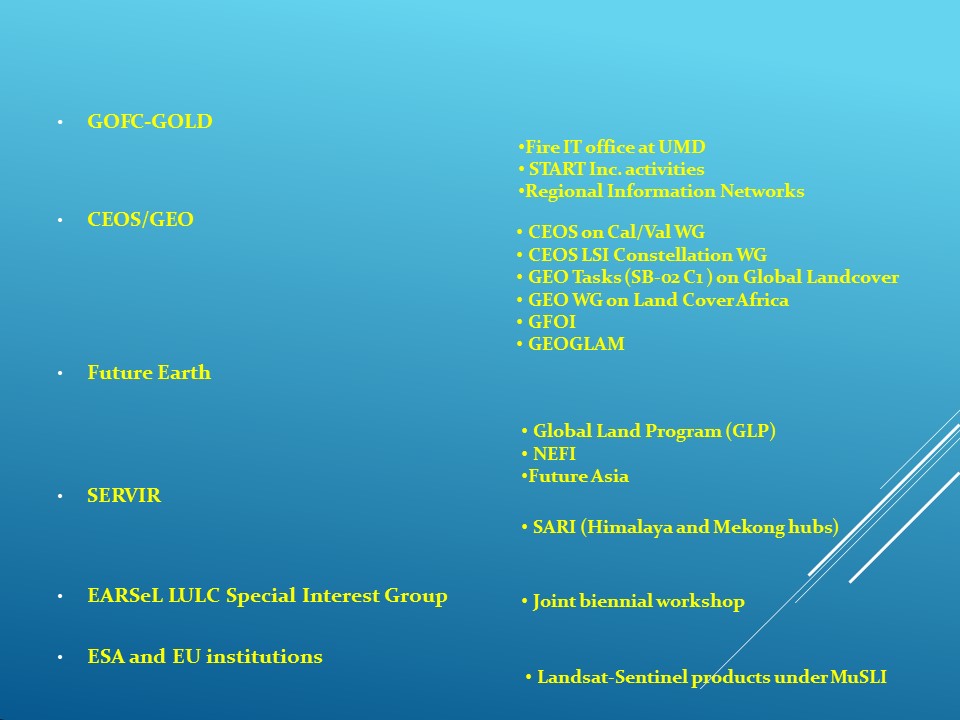 INTERNATIONAL REGIONAL INITIATIVES
Northern Eurasia’s Future Initiative (NEFI)
  Since 2000
LeadScientst NEFI
Pasha Groisman, NOAA/UCAR
MAIRS under Future Asia
  Since 2008
-Coordinated with SARI
Lead Scientist MAIRS
Jiaguo Qi, MSU
South/Southeast Asia Research Initiative (SARI)
  Pre-SARI Projects
  LCLUC-2015: South Asia
  LCLUC-2016: Southeast Asia
Lead Scientist SARI
Krishna Vadrevu, NASA MSFC
Pre-SARI LCLUC Studies Over a Period of years
SARI – Need from regional scientists
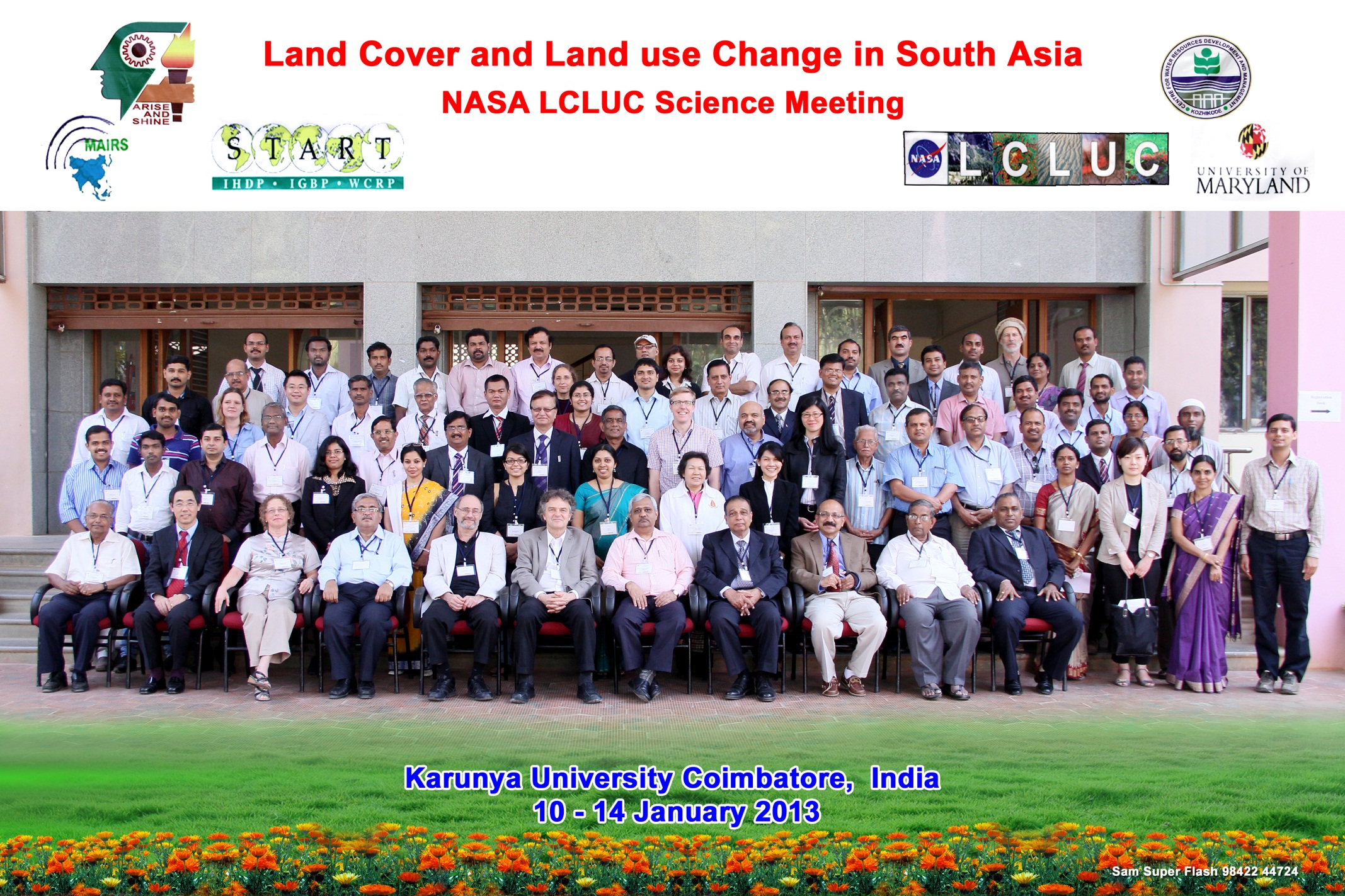 Jan-10-13th, 2013-Regional Science Meeting, Coimbatore
Total participants =120
US – 18 researchers
Nepal-3; Srilanka-2; Myanmar-1; Afghanistan, Myanmar, Bangladesh-1 each
Pakistan, China invited but could not attend – Visa issues

India – University Researchers, Government, Non-Government, NGO’s
Meeting Summary
NASA The Earth Observer
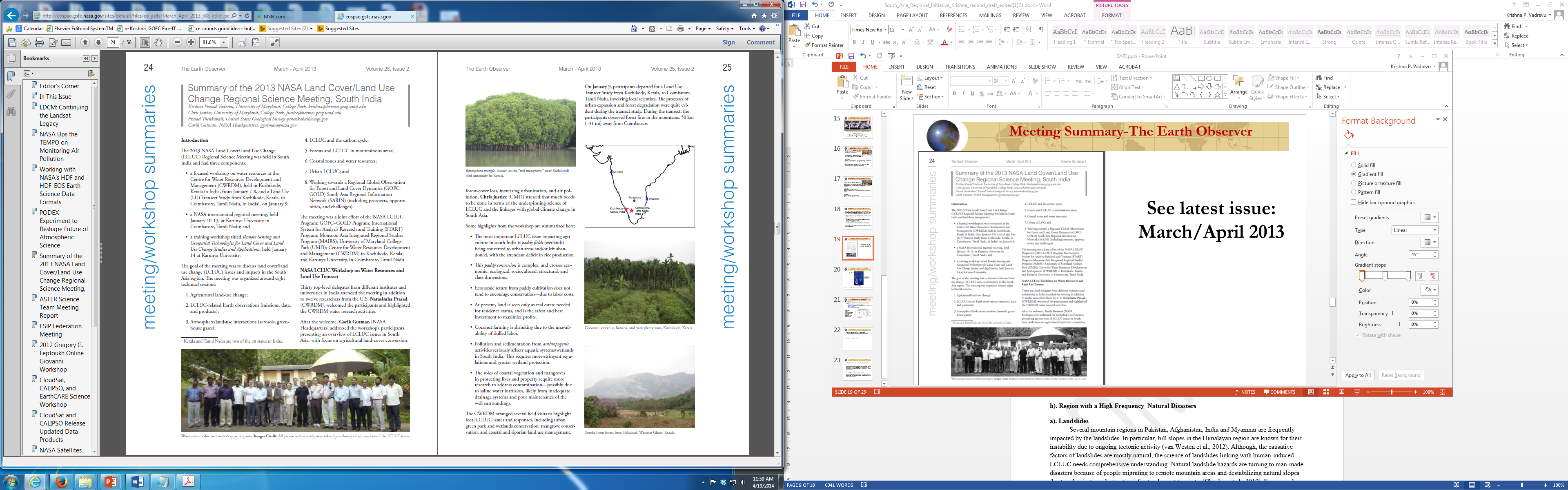 SARI - Goal
To develop an innovative research, education, and capacity building program involving state-of-the-art remote sensing, natural sciences, engineering and social sciences to enrich LCLUC science in South/Southeast Asia.
SARI Priorities
SARI Focuses on building research collaborations between the US and regional scientists  

Meetings/Workshops help in identifying Needs and Priorities for the region (NASA LCLUC calls)

Training events are integral to SARI Events
(eg: 3-day training after the meeting)
NASA ROSES  - ongoing SARI Projects – 2015 - Present
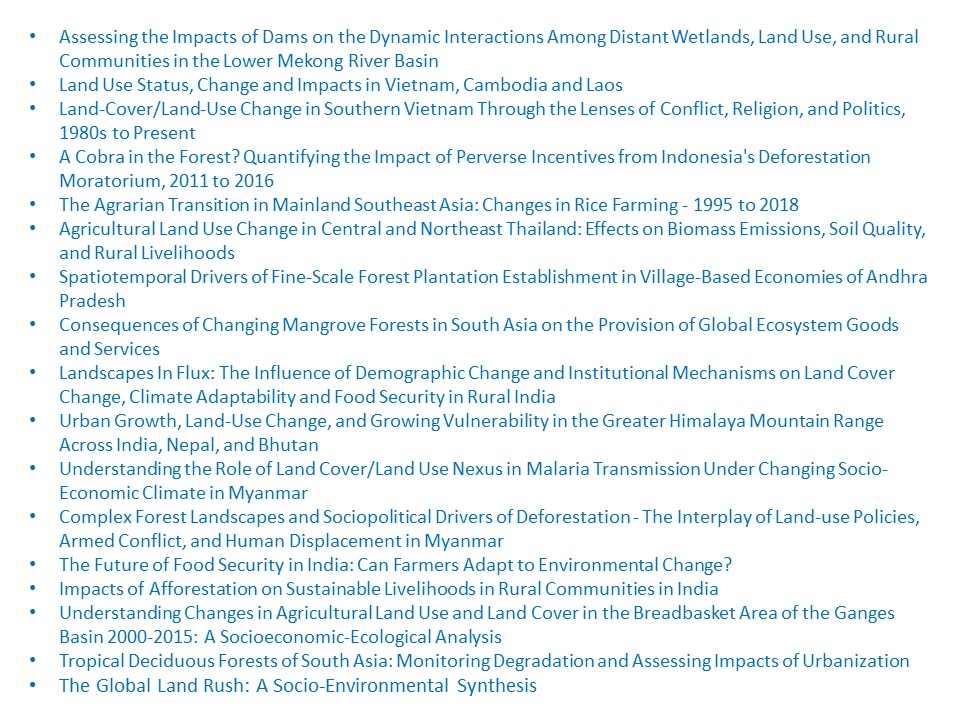 LCLUC – A Global Program
LCLUC is a global program supported through regional partnerships to enhance
Regional scientists’ access to NASA assets
NASA scientists access to national data and facilitate field data collection 

LCLUC is a catalyst for regional science initiatives through
Networks by leveraging national/local knowledge and resources and strengthening NASA research projects
Workshops focused on societal priorities and policy-relevant land-use science

LCLUC is a promoter of regional capacity building through
NASA data-use training
International data sharing
Education and Outreach
Webinars
Science meetings
Regional Meetings and Trainings 
Special sessions (AGU, EARSeL, Other)
E-Newsletters
LCLUC website and Facebook page
NASA LCLUC Webinars
Since 2014
LCLUC Webinar 2014 - Urban Inter-Disciplinary Studies(IDS)

LCLUC Webinar 2015 – Agriculture, Urban 

LCLUC Webinar 2016 -  Forests, Water resources, Agriculture

LCLUC Webinar 2017 – Mountain Areas, Multi-Source Land Imaging (MuSLI) Projects and Synthesis

LCLUC Webinar 2018 – South/Southeast Asia Research Initiative 

LCLUC Webinar 2019 – South/Southeast Asia Research Initiative
Questions Addressed
What are the Webinar topics?
Who are you targeting?
What outcomes are you trying to achieve?
What best practices do you follow?
What evidence do you measure to show that capacity is built?
Who are your implementing partners?
What are the potential areas for collaboration and linkages?
Sample Webinar Topics
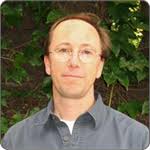 Multi-Source Imaging of Seasonal Dynamics in land surface phenology combining Landsat- and Sentinel-2

To generate gap-filled time series of spectral vegetation indices that characterize the entire seasonal cycle of land surface phenology at fixed time steps
Mark Friedl, Boston U
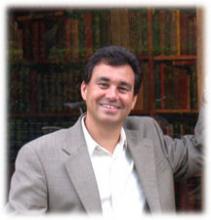 Monitoring and Mapping the Area, Extent and Shifting Geographies of Industrial Forests in the Tropics

Science explaining how to map plantations of Eucalyptus, Rubber, Teak and Pines in tropics
David Skole, Michigan State U
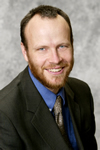 Advancing methods for global crop area estimation

How to employ stratified sampling using MODIS for crop type and very high resolution data to estimate cultivated area
Matt Hansen, Univ. of Maryland College Park.
Sample Webinar Topics
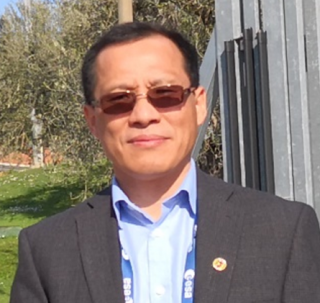 Towards Near Daily Monitoring of Inundated Areas of North America. combining Landsat- and Sentinel 1&2

Multi-source fusion of optical and Radar data to map inundated areas, including lakes, streams, wetlands, episodically flooded areas
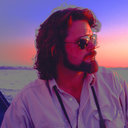 Multi-source imaging of infrastructure and urban growth using Landsat, Sentinel and SRTM

Continuous Infrastructure Index development algorithm demo
Mapping 25-years of community forestry dynamics in the middle hills of Nepal

Rigorous Terrain Correction approach integrated with Landsat data for deriving forest cover in Nepal using Google Earth Engine - Demo
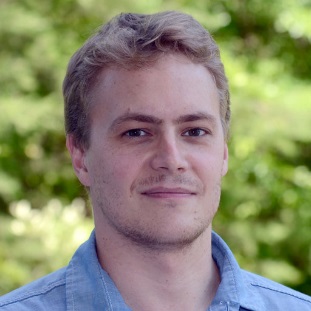 Who are you targeting?
All interested in the latest LCLUC research 

Email sent to the LCLUC Mailing list

Mailing list includes nearly 900-people; however, An average of 200-participants join our Webinars

PI’s, postdocs, grad students, regional researchers, facebook group 

Weekly webinars by LCLUC PI’s (lasting for 1-2 months) generally during January/February of every year

Anyone can register for the mailing list
What outcomes are you trying to achieve?
Provide latest updates on the LCLUC research w.r.t. data/tools/science

Improve knowledge and educate people w.r.t. on-going LCLUC in different countries/regions of the world

Provide information on international / regional meetings/training/coordination efforts on-going on the region

PI’s present through WEBEX

1-1.5 hours – Mostly in-depth science research (not training)
What best practices do you follow?
Webinars are done through LCLUC Webex
Pre-presentation dry runs
PI’s are given enough time and asked to go slow and do in-depth presentation
Participants can ask any number of questions – Generally given enough time
Participants can also ask questions through Chat – Moderator reads those questions
Webinars are recorded and posted online 
All presentation material posted online
What evidence do you measure to show that capacity is built?
Not through Webinars; LCLUC program does it through hands-on training in different countries

Webinars are mostly to update the participants on the latest on-going research/science in LCLUC studies
Implementing Partners
LCLUC Webinars are solely done by the LCLUC program-funded PI’s

LCLUC program approaches PI’s and ask them to do Webinars
What are the potential areas for collaboration and linkages?
Can include international / WGCapD LCLUC speakers in the Webinars that we organize
LCLUC program considering options to include training modules
Invite WGCapD members to join the LCLUC mailing list
Connect LCLUC mailing list to other WGCapD activities including MOOC’s
Open to the other collaborative options
Thank you for your attention

Questions?